Michael ‘t Sas-Rolfes
11 January 2016 | Geneva
A framework to improve biodiversity and livelihood outcomes
Michael ‘t Sas-Rolfes, IUCN SULi
Lessons from assessed case studies
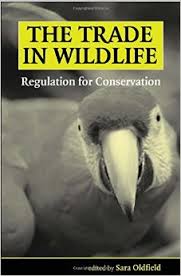 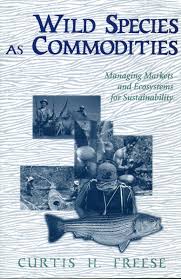 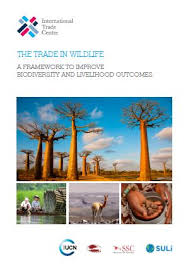 Analytical framework
Four types of factors:

Species-level

Governance

Supply Chain

End-market
Species-level factors
Species resilience to harvest

Affected by biological and non-biological factors
(e.g. growth rates; method of harvesting)

Accessibility

The question of farming (wild versus intensive systems)
Governance factors
Property rights
	What type?
	Strong or weak?
Policy settings
	Bans versus enabling legislation
	CITES
Broader governance context
	Institutions (harmonized or in conflict)
Supply-chain factors
Production costs and scale
	Affordability?
	Most effective land use?
Stockpiling
	Pros and cons
Role of communities
	Producer co-operatives
Concentration of market power
	Pros and cons
	Intermediary monopoly problems (e.g. ivory)
End-market factors
Market size
	Price and volume factors
Demand elasticity (sensitivity to prices)
Consumer preferences
	Genuine versus synthetic
	Wild versus farmed
	Abundant versus rare
	Legal versus illegal
Shifting consumer preferences
The Bottom Line
Most species are subject to a unique combination of factors or circumstances
This is true even within a species
Avoid over-simplification
In relation to policy: one size does not fit all!